DIDÁCTICA DE  LA  EDUCACIÓN  EN VALORES
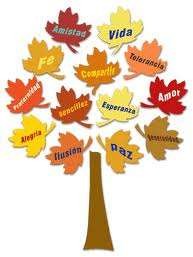 LOS VALORES EN EL SISTEMA EDUCATIVO
La LOEI,	expresamente la
educación en valores como  una tarea encomendada al  sistema educativo. Además  se hicieron propuestas de
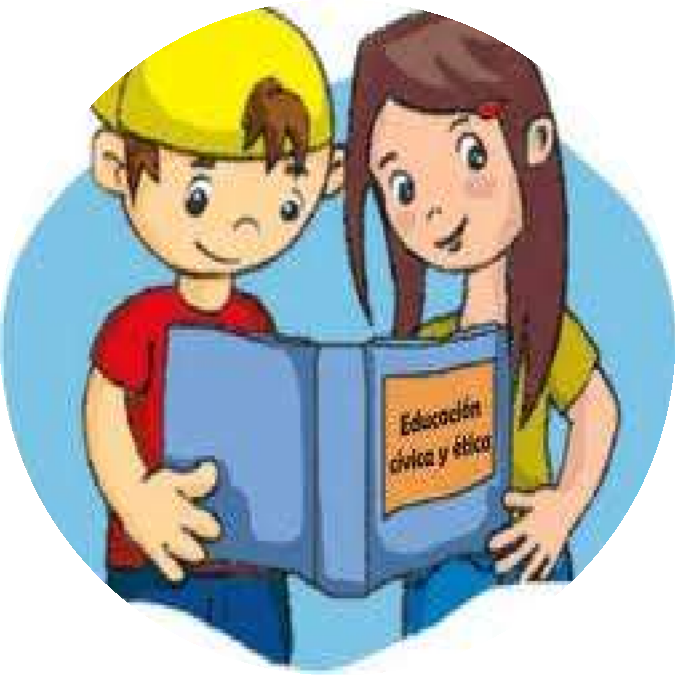 Precedentes
recientes
tratamiento	educativo  dentro de los ejes  transversales.

En los principios inspiradores se  señalan: la libertad personal, la  responsabilidad, la ciudadanía  democrática, la solidaridad, la
Situación  actual
tolerancia, la igualdad, el respeto y la  justicia; y, entre los fines, la paz, el  respeto a los derechos humanos, la  vida en común, la cohesión social, así  como tambien valores que propicien  el respeto hacia los seres vivos y el  medio ambiente.
TRATAMIENTO DIDÁCTICO DE LOS VALORES
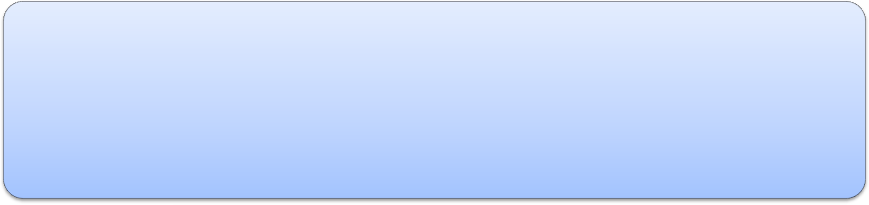 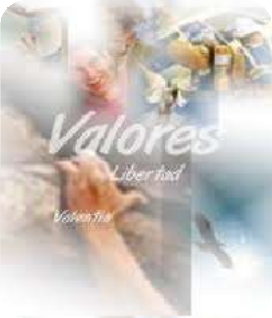 ¿Qué valores enseñar y para qué hacerlo?
Para qué: Los objetivos suelen expresarse en infinitivo,  haciendo referencia las capacidades que pretendemos que  adquieran o desarrollen los estudiantes. En nuestro caso se  trataría de especificar la finalidad de los aprendizajes sobre los  valores que determinemos.
TRATAMIENTO DIDÁCTICO DE LOS VALORES
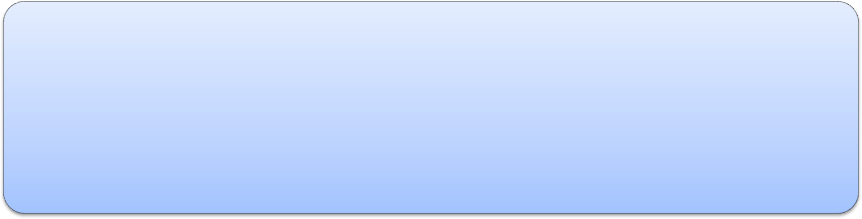 ¿Qué valores elegir como contenido didáctico?
Una referencia adecuada la constituyen siempre en las sociedades  democráticas, las grandes normas consensuadas para la  convivencia social. En educación básica señala los siguientes: la amistad, la belleza, la  bondad, la educación, la familia, la igualdad, la justicia, la paz, el  respeto, la responsabilidad, la tolerancia, la verdad...entre otros.
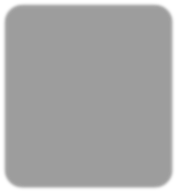 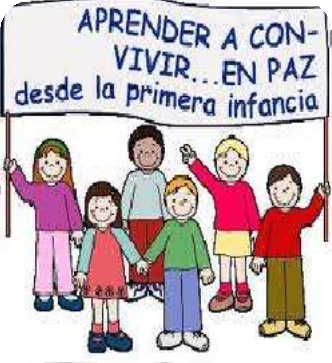 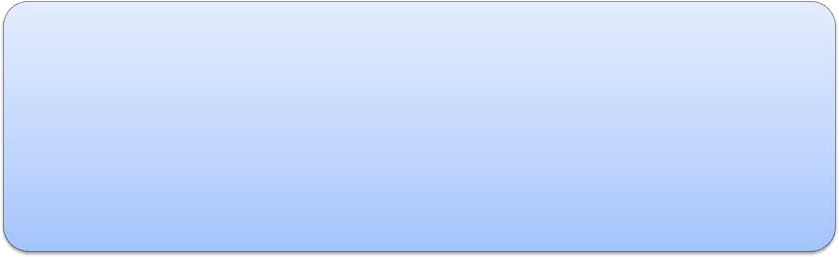 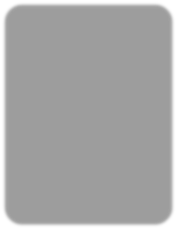 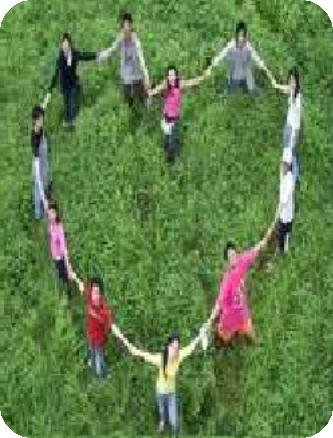 ¿Cómo enseñar para educar en valores?
Primeramente debemos seleccionar qué valores queremos enseñar, y en  estrecha relación con ella, debemos establecer también como queremos  enseñar para la formación de nuestro alumnado, aunque admitamos que  se pueden aprender de manera informal y no-formal, la compatibilidad  entre las dos vías de tratamiento didáctico de la educación en valores,  una basada en la planificación sistemática y otra en los aprendizajes  informales. Dicho de otro modo la propuesta de los ejes transversales al  currículum escolar.
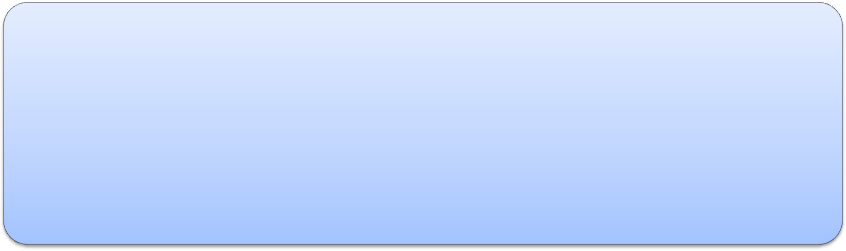 ¿Cómo evaluar en valores?
Las técnicas e instrumentos de evaluación que utilicemos deben  enfocarse hacia el conocimiento y mejora de los procesos  didácticos, por lo que el propio desarrollo de las actividades que  vayamos realizando se convierten en el objeto fundamental de la  evaluación y el comportamiento de los estudiantes, siendo un  indicador clave para observar comprender y valorar sus  aprendizajes sobre valores.
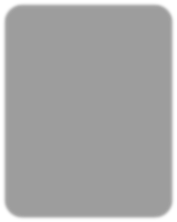 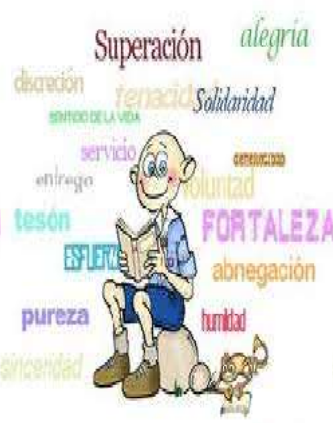 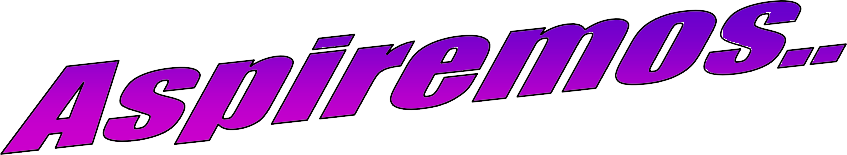 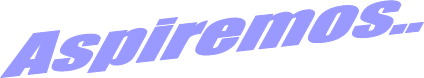 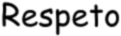 A EDUCAR …con ejemplos positivos  TODO	ES	POSIBLE	y	el
protagonista es
único
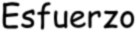 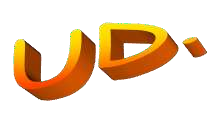 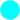 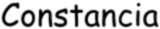 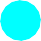 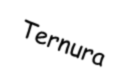 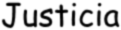 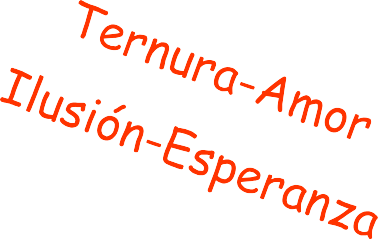 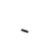 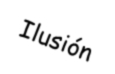 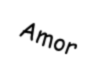 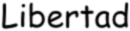 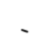 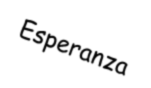 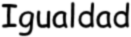 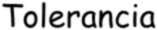 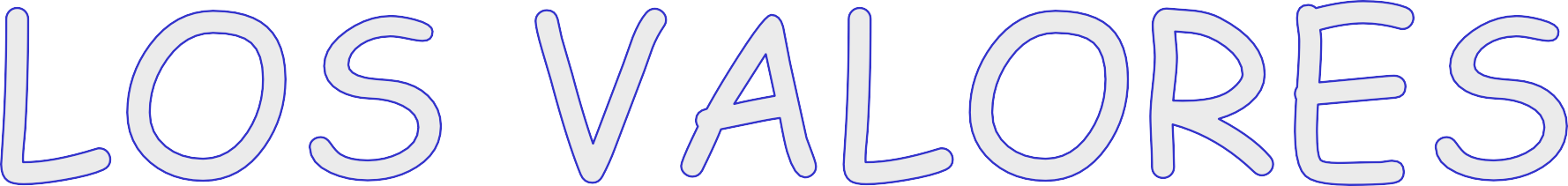 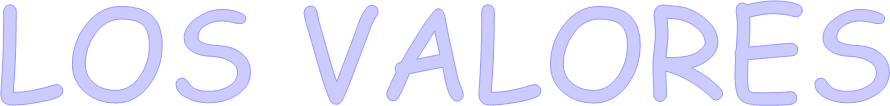